Ondřej z dubé
Zemské české právo
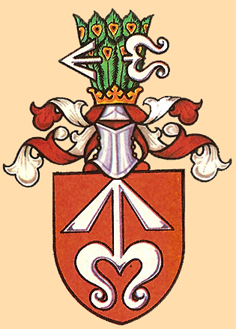 Ondřej z dubé
Cca 1320 – 1412/13
Nejvyšší zemský sudí 1340/43 – 1394
Poprávce Kouřismského kraje
Rádcem králů, příznivcem
Samouk – příručky, cestování, žádné zprávy o školení
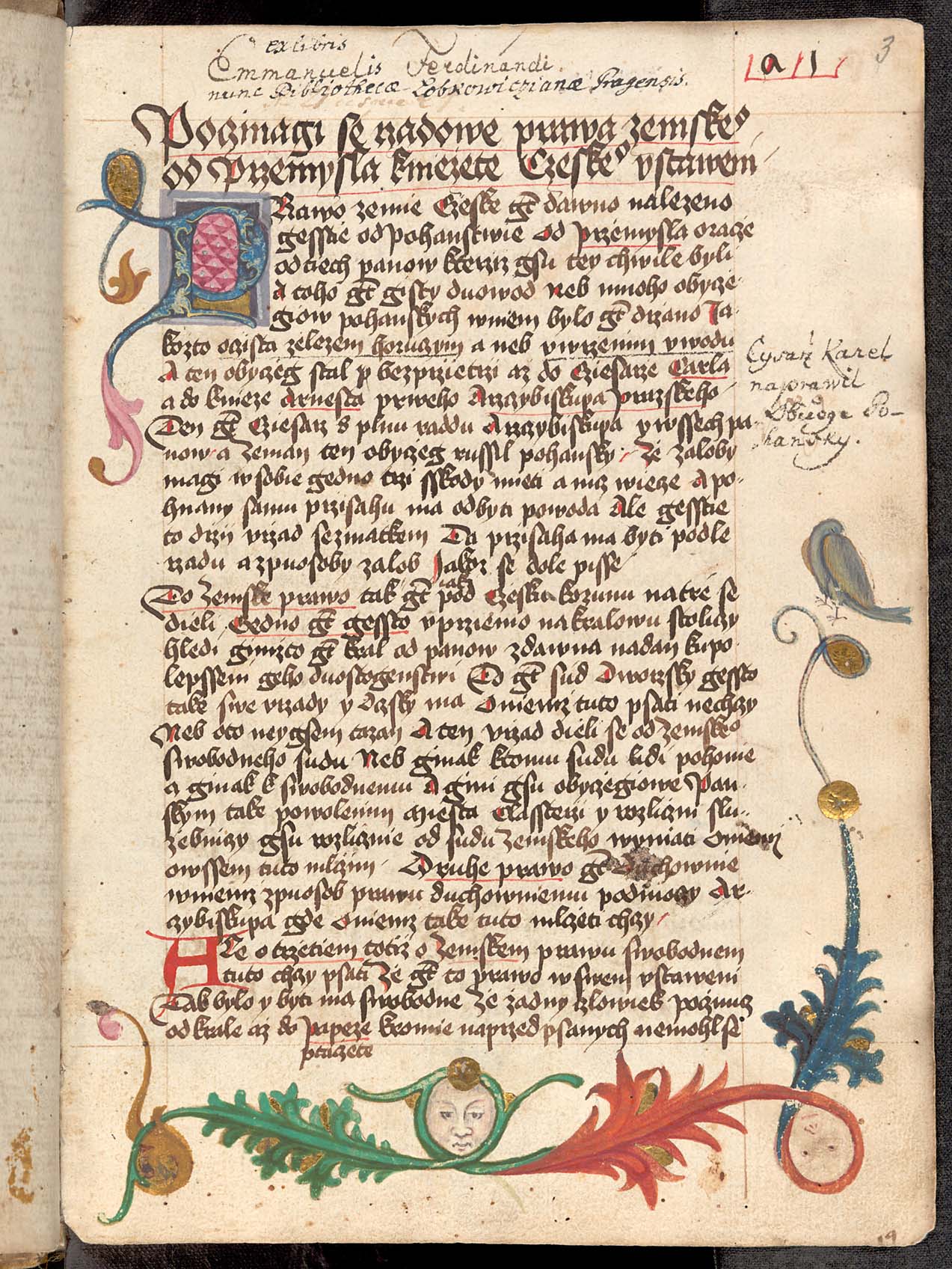 Práva zemská česká
Od r. 1394/5 – 1412/13
na příručce pracoval až do jeho smrti
Je rozdělena do šesti částí
Přípis a předmluva čl. 1-9 
Co je to právo, kdy vzniká a druhy
Výklad sám čl. 10-77
Právo procesní, o vedení práva, druhy půhonů
Poučení o nálezých panských čl. 78-87
Účast pánů na soudě, nalézání práva
Forma odpovědí na danou otázku čl. 88-99
Právo soukromé
Přípisky čl. 100-105
Opravy
Nálezy čl. 106-154
Práva zemská česká
Právní kniha soukromá bez platnosti
Rožmberská kniha, Řád práva zemského
Originál není, je pouze v opisech – A, B....
Právní pomůcka pro úředníky, kanceláře...
Zemské desky
Opravy, derogace – 1402 nové přídavky, nové právní ustanovení
Jasně systematicky uspořádaná
Článek 6
Sudí najvyšší má miesto podle komorníka na pány při podává, a kterémuž pánu kážie vstáti a se pány se oč tázati, ten má pán poslušenstvie učiniti......
Článek 27
O hlavu takto jest žaloba: ,,Petr z Vřěščan Žaluje na Jana z Trnové, Že jemu zabil otce jeho Petra z Klení na mierné cestě bezprávně a prosí práva... Ale o příhlavniem dluhu, jenž jest také trój póhon, tak jest žaloba: že ,,Petr z Brus žaluje na Jana z Lán'' že kdy zabil otce jeho lala z Luk při hlavě jeho vzal jemu pět set hřiven střiebra. Pří-liť, prosí práva..
Článek 93
 Čím vdova svój stav vdoví promění? Najprvé, když se za jiného vdá muže, za druhé, když  své věno v    jinú ruku trhem zapíše dskami neb jinak kterakž koli zavadí, již svój stav proměnila a dlužna jest své penieze věnné od dědice vzieti, ktož právo k dědinám má a jemu jeho dědin sstúpí.
Edice františka čády
Obecný přehled 14. století
Zasazení do kontextu
Čerpání z více zdrojů 
Přirovnávání, hledání věrohodnosti
Rozbor zkratek, zdrojů, předešlých vydání (např. Františka Palackého)
Jak se k dílu Ondřeje z Dubé stavělo
zdroje
ČÁDA, František (ed.). Nejvyššího sudího království českého Ondřeje z Dubé práva zemská česká. V Praze: Nákladem České akademie věd a umění, 1930. Historický archiv, č. 48.
Marie Hirschnerová